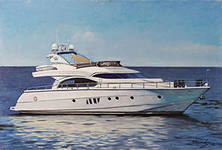 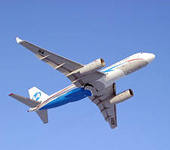 ТРАНСПОРТ
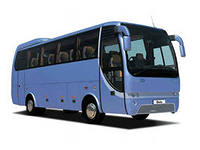 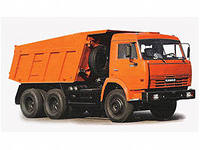 НАЗОВИ, ЧТО ЭТО?
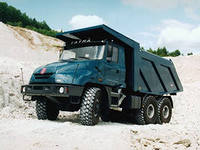 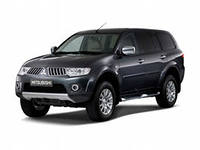 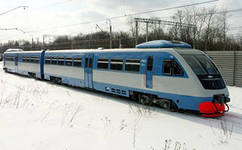 АВТОМОБИЛЬ
ГРУЗОВИК
ПОЕЗД
НАЗОВИ, ЧТО ЭТО?
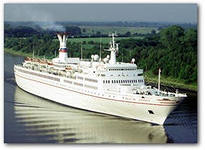 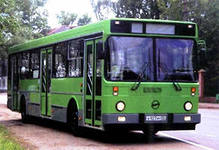 ПАРОХОД
ЛОДКА
АВТОБУС
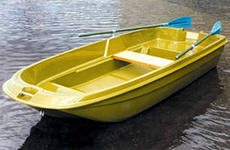 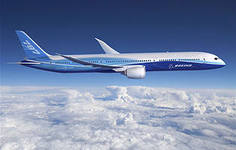 САМОЛЁТ
НАЗОВИ, ЧТО ЭТО?
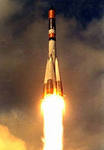 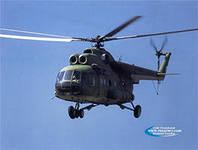 ВЕЛОСИПЕД
РАКЕТА
ВЕРТОЛЁТ
КАТЕР
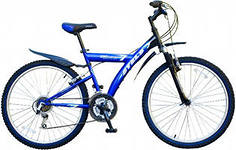 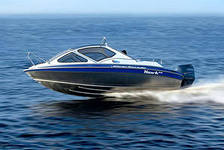 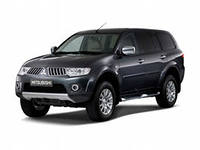 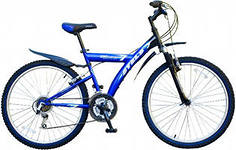 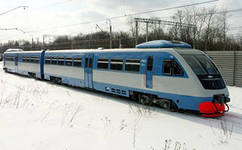 ПОЕЗД
АВТОМОБИЛЬ
ВЕЛОСИПЕД
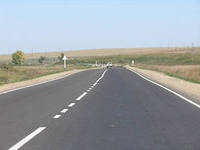 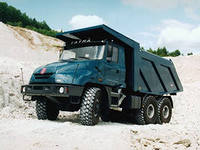 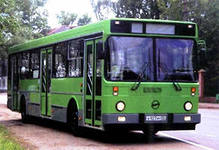 АВТОБУС
ГРУЗОВИК
ДОРОГА
ЭТО НАЗЕМНЫЙ ТРАНСПОРТ, ЕДЕТ ПО ЗЕМЛЕ 
(ПО ДОРОГЕ, ПО РЕЛЬСАМ).
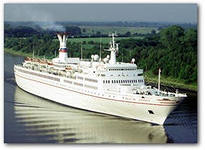 ПАРОХОД
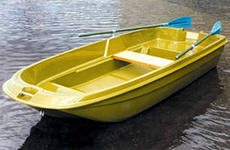 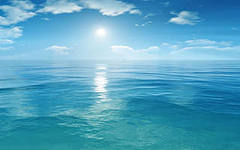 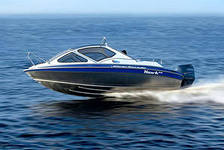 ЛОДКА
КАТЕР
ВОДА
ЭТО ВОДНЫЙ ТРАНСПОРТ, ПЛЫВЁТ ПО ВОДЕ.
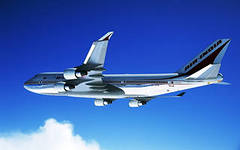 САМОЛЁТ
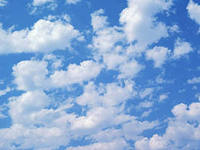 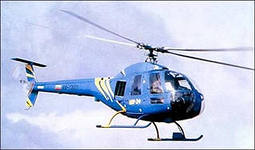 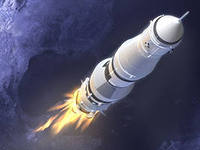 ВЕРТОЛЁТ
РАКЕТА
ВОЗДУХ (НЕБО)
ЭТО ВОЗДУШНЫЙ ТРАНСПОРТ, ЛЕТИТ 
ПО ВОЗДУХУ.
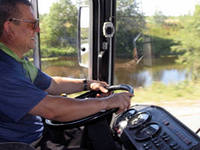 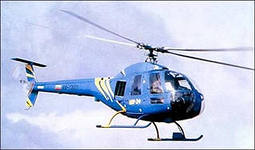 КТО УПРАВЛЯЕТ РАКЕТОЙ?
РАКЕТОЙ УПРАВЛЯЕТ
ВЕРТОЛЁТ
ВОДИТЕЛЬ
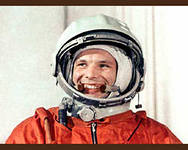 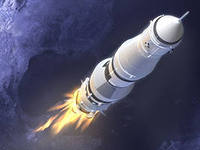 КТО УПРАВЛЯЕТ ВЕРТОЛЁТОМ?
ВЕРТОЛЁТОМ УПРАВЛЯЕТ
КОСМОНАВТ
РАКЕТА
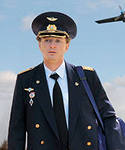 ЛЁТЧИК
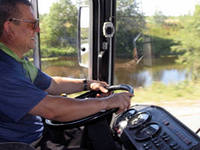 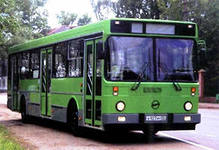 ВОДИТЕЛЬ
КТО УПРАВЛЯЕТ АВТОБУСОМ?
АВТОБУСОМ УПРАВЛЯЕТ
АВТОБУС
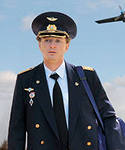 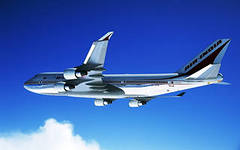 КТО УПРАВЛЯЕТ САМОЛЁТОМ?
ЛЁТЧИК
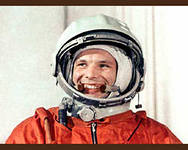 САМОЛЁТОМ УПРАВЛЯЕТ
САМОЛЁТ
КОСМОНАВТ
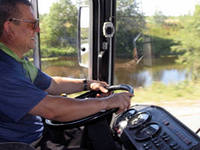 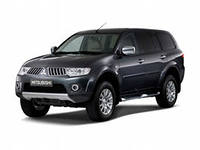 КТО УПРАВЛЯЕТ АВТОМОБИЛЕМ?
АВТОМОБИЛЕМ УПРАВЛЯЕТ
ВОДИТЕЛЬ
АВТОМОБИЛЬ
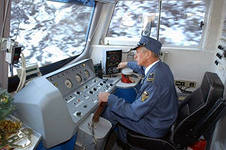 КТО УПРАВЛЯЕТ ПОЕЗДОМ?
ПОЕЗДОМ УПРАВЛЯЕТ
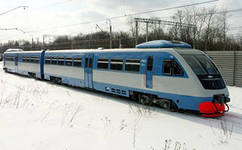 МАШИНИСТ
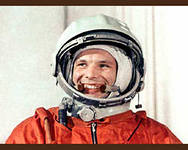 ПОЕЗД
КОСМОНАВТ
КТО УПРАВЛЯЕТ ПАРОХОДОМ И КАТЕРОМ?
                 ПАРОХОДОМ И КАТЕРОМ УПРАВЛЯЕТ
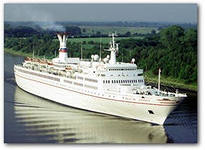 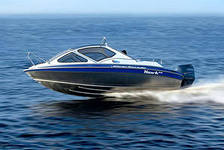 ПАРОХОД
КАТЕР
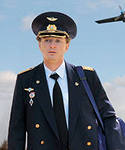 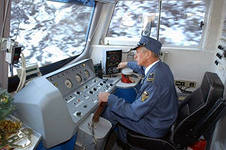 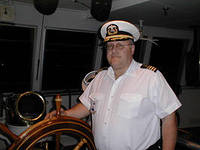 ЛЁТЧИК
МАШИНИСТ
КАПИТАН.
ЭТО СПЕЦИАЛЬНЫЙ ТРАНСПОРТ
 МАШИНЫ ВЫЗЫВАЮТ ПО ТЕЛЕФОНУ, ЕСЛИ ТРЕБУЕТСЯ СРОЧНАЯ ПОМОЩЬ.
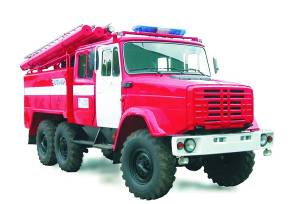 01
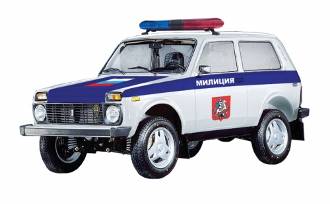 02
ПОЖАРНАЯ МАШИНА
ПОЛИЦЕЙСКАЯ МАШИНА
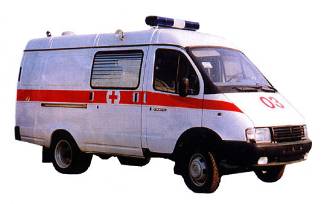 03
СКОРАЯ ПОМОЩЬ
ЧТО ЛИШНЕЕ?
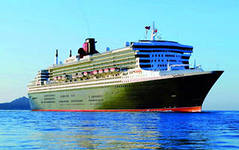 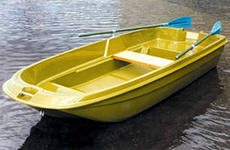 ЛОДКА
ПАРОХОД
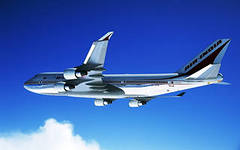 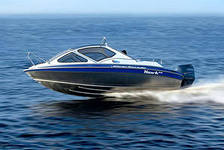 КАТЕР
САМОЛЁТ
ЧТО ЛИШНЕЕ?
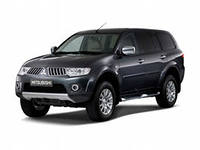 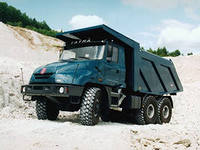 АВТОМОБИЛЬ
ГРУЗОВИК
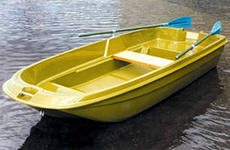 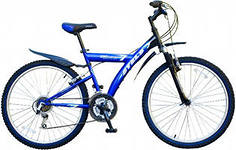 ЛОДКА
ВЕЛОСИПЕД
ЧТО ЛИШНЕЕ?
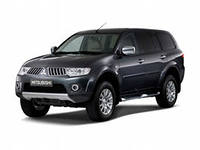 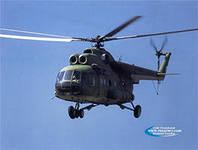 АВТОМОБИЛЬ
ВЕРТОЛЁТ
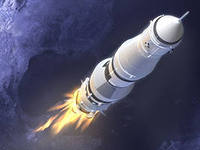 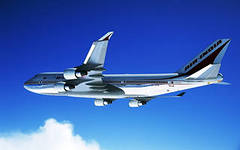 РАКЕТА
САМОЛЁТ